«Актуализация научно-методического потенциала и инновационной деятельности учителей.»Подготовила : Дуболазова Т.П.
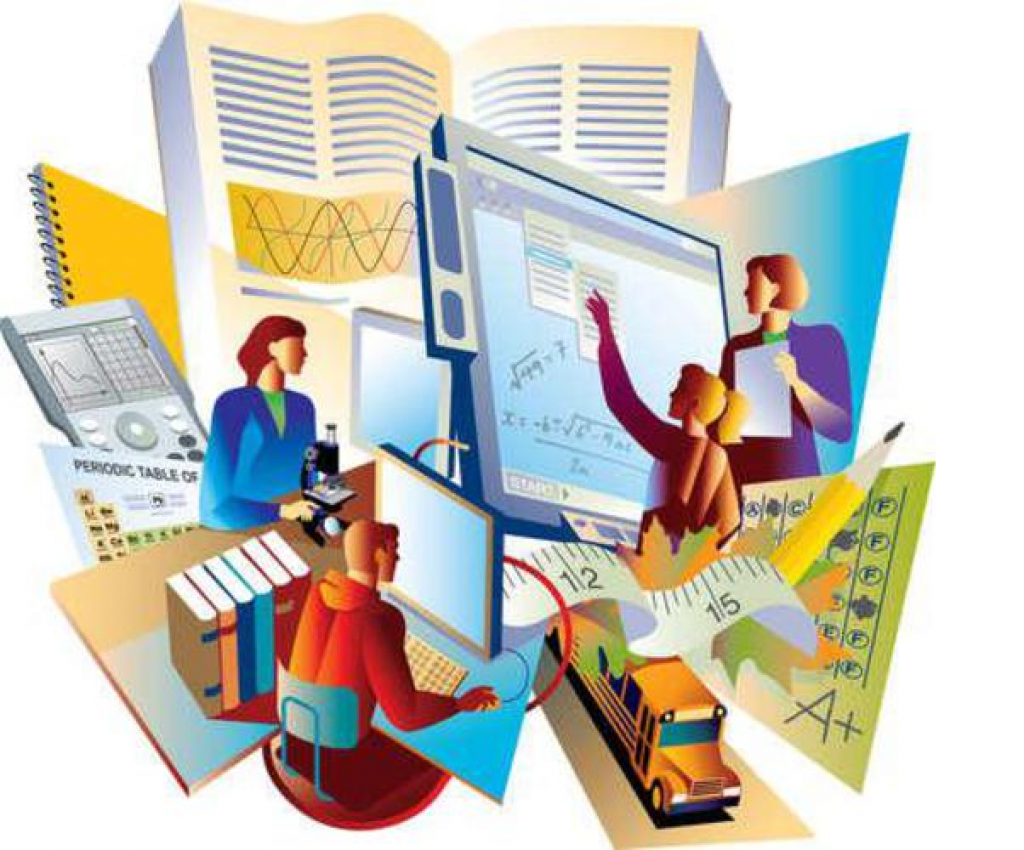 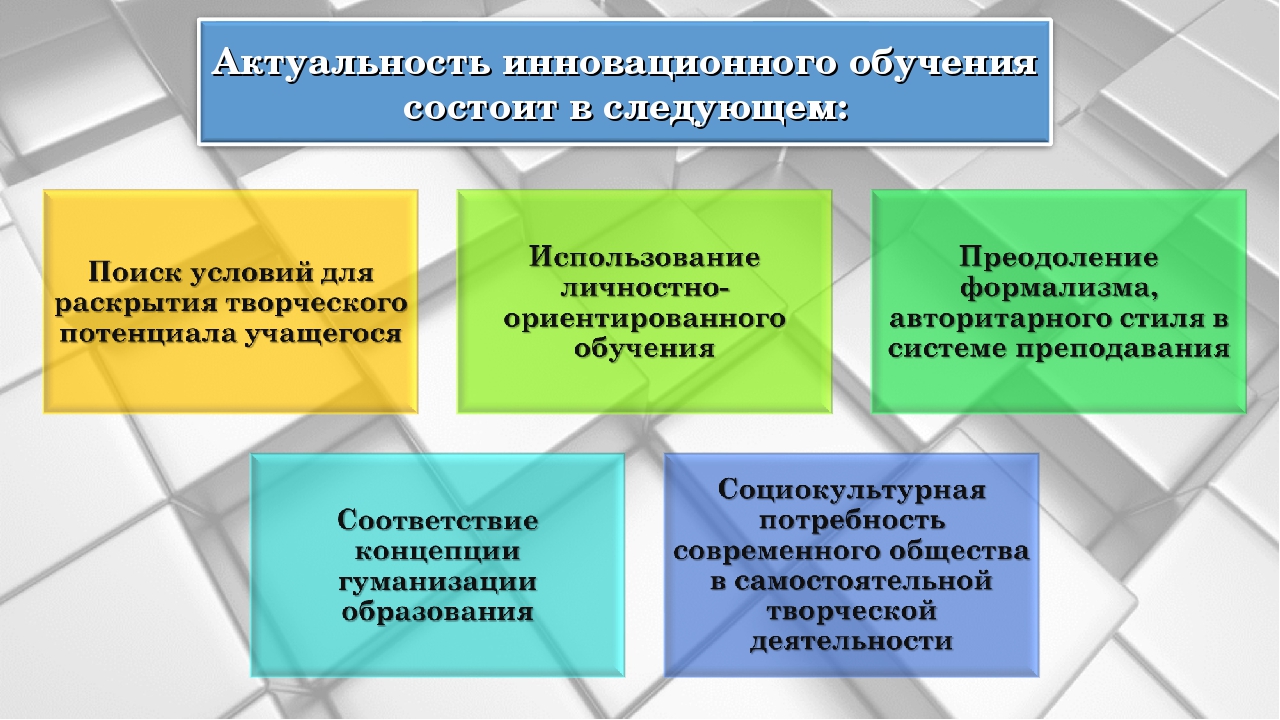 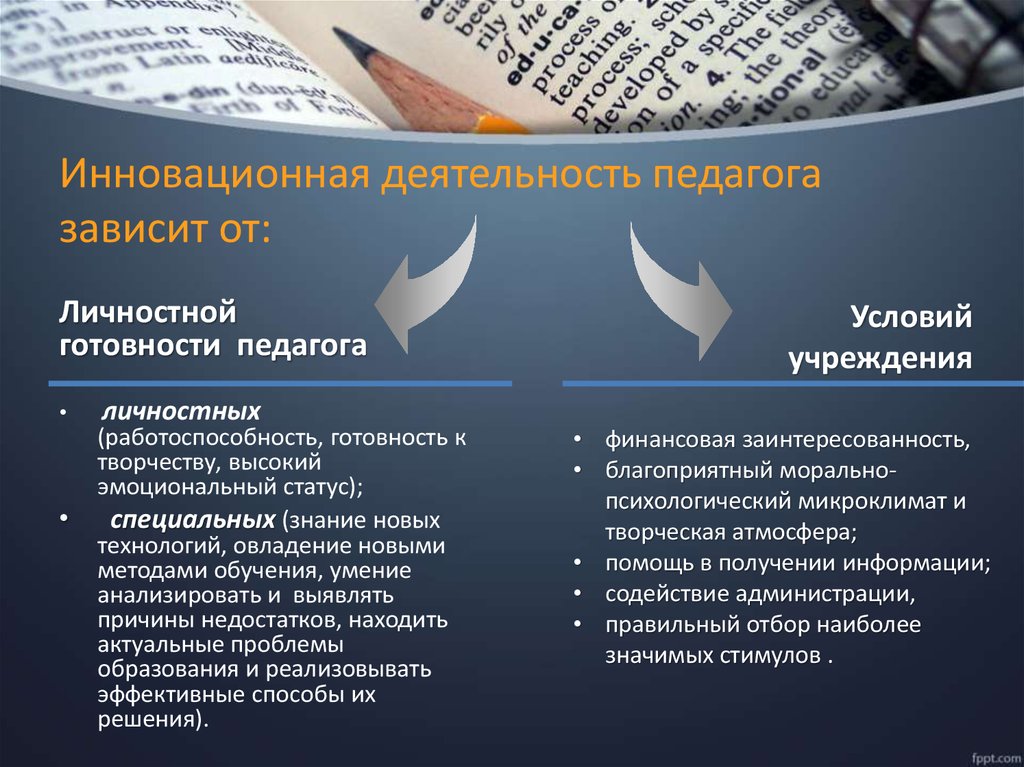 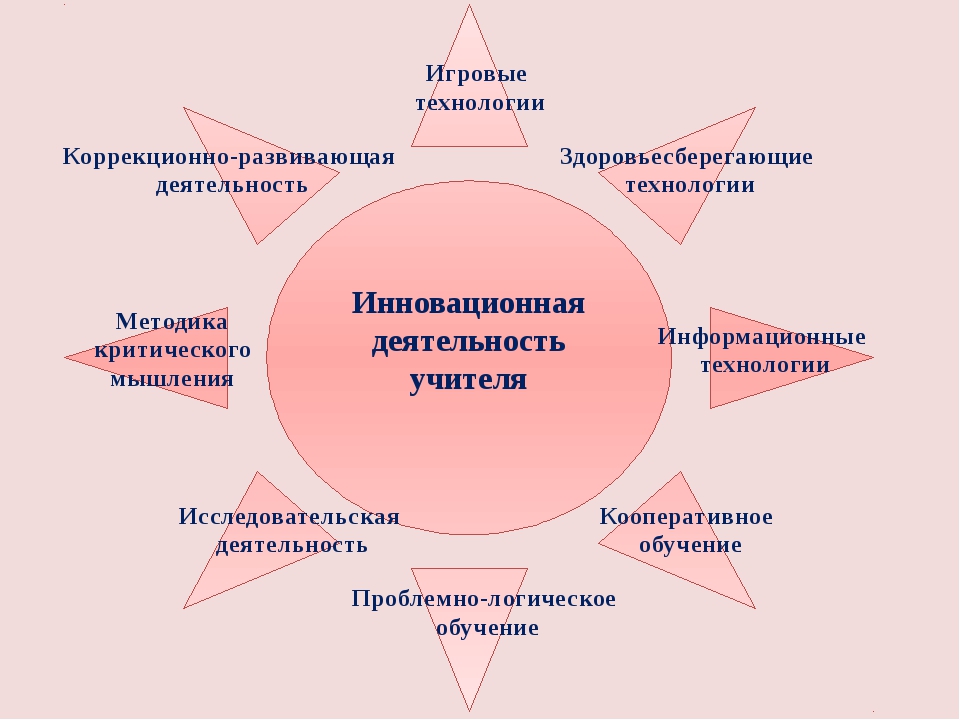 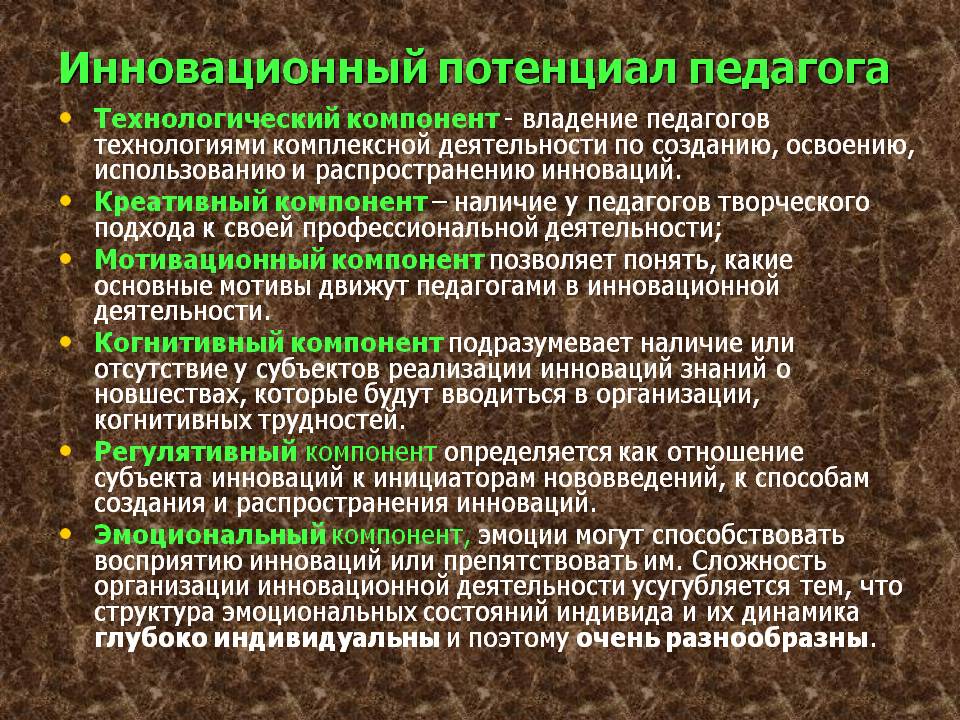 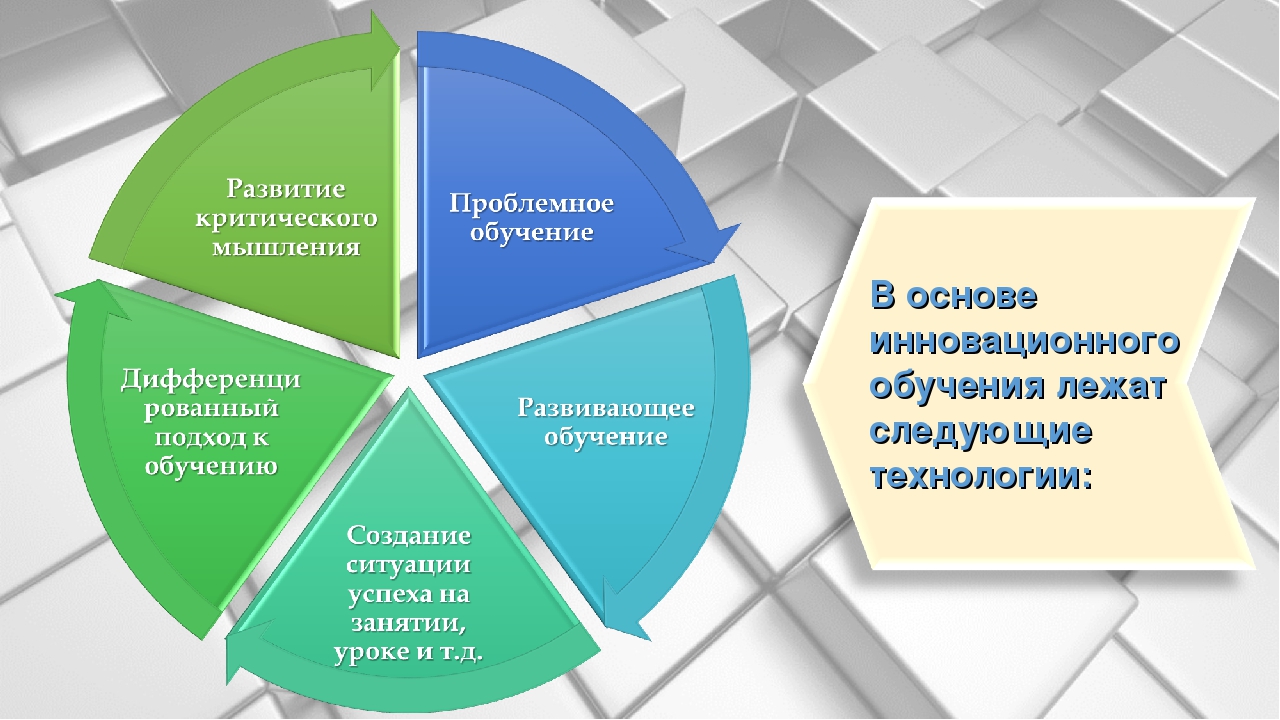 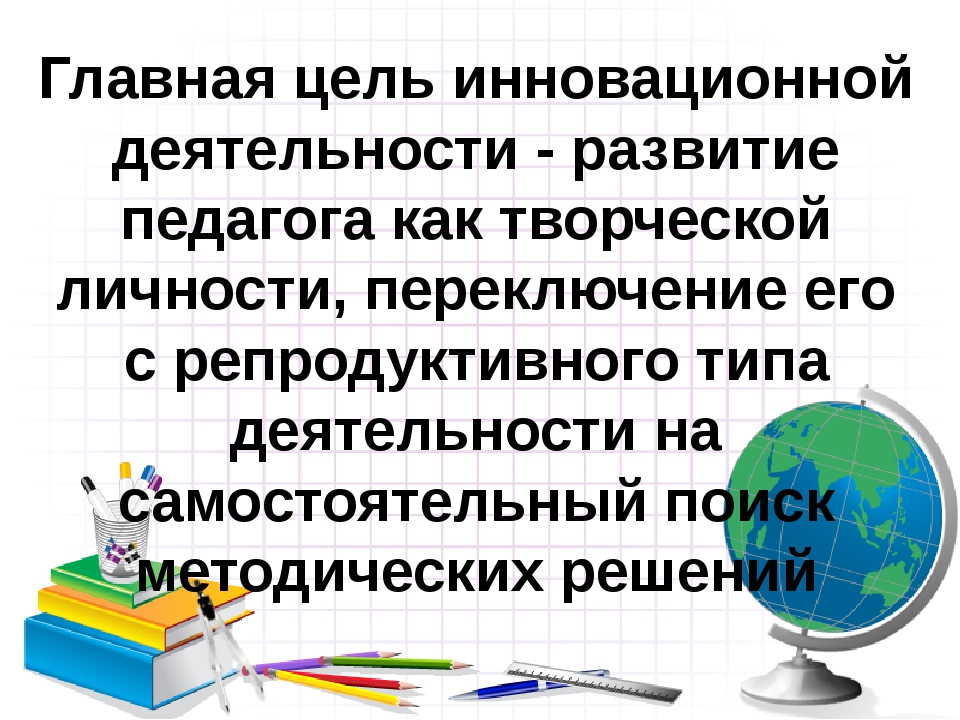